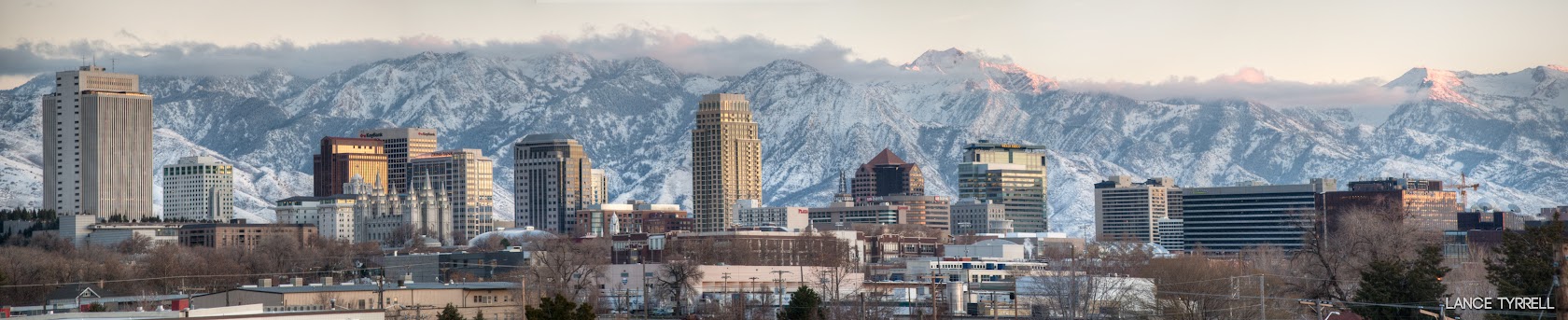 ncda annual conferenceSt. Paul, MN – June 2022
Building Administrative Capacity 
Presented by: Heather Royall
Housing Stability Division
Salt Lake City, Utah
[Speaker Notes: Heather]
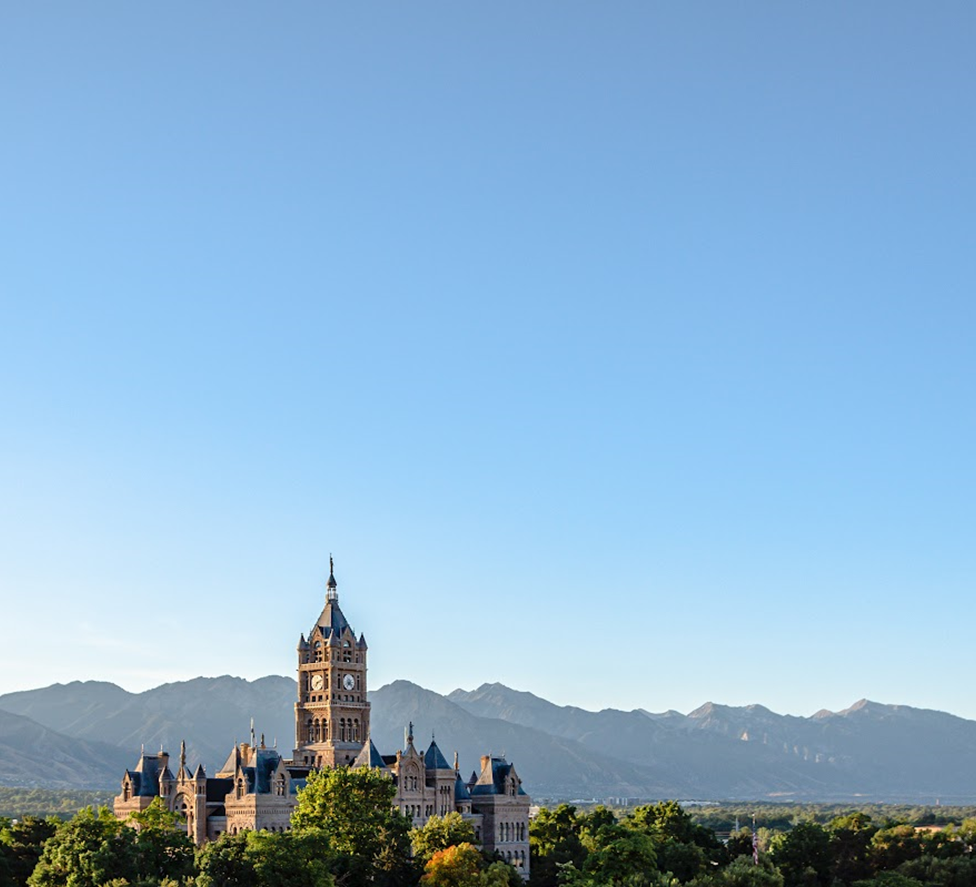 Administrative Capacity: Having adequate staff and resources to operate and comply with federal, state and local funding, for the delivery of programs and timely services to residents and the community at-large.
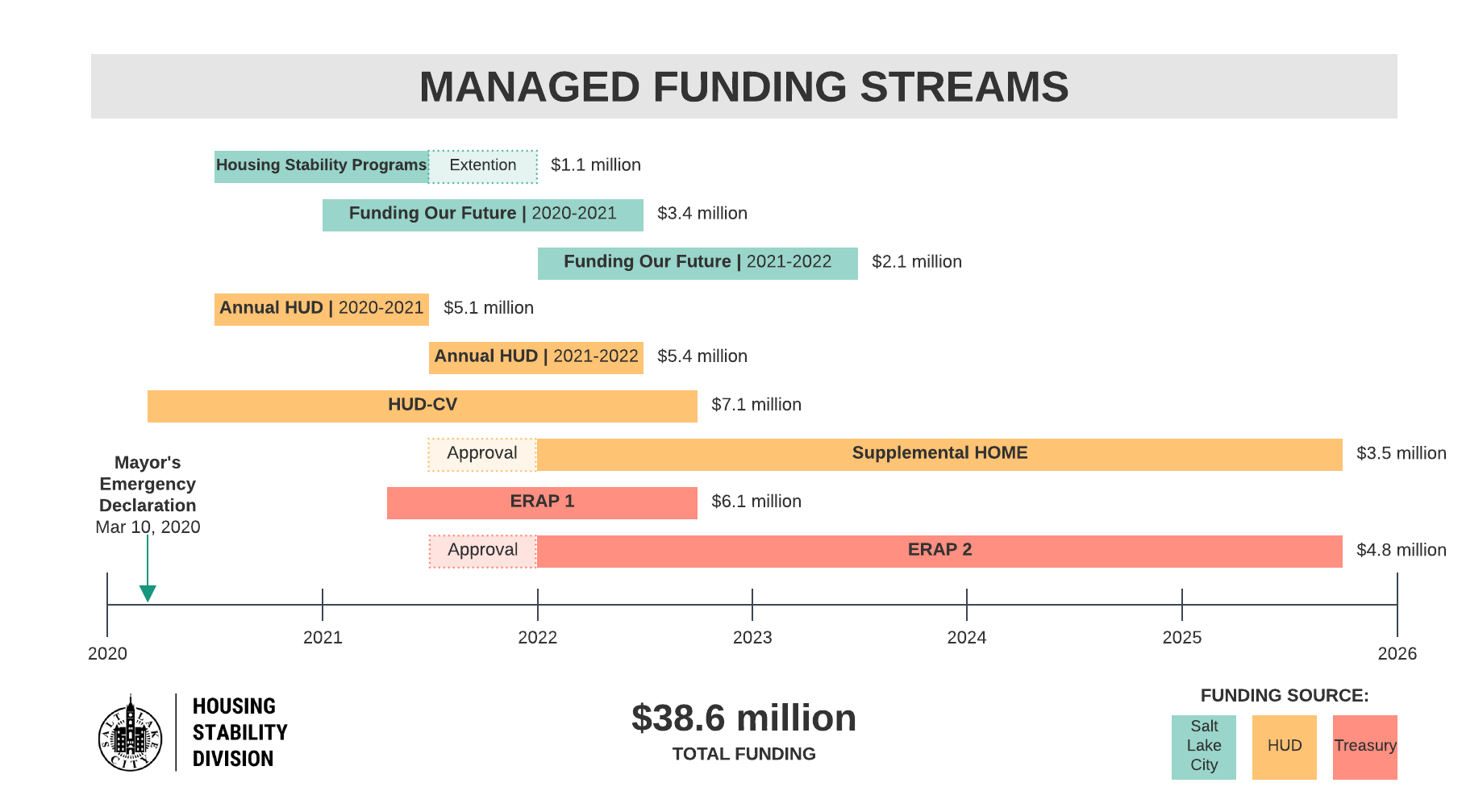 CAPACITY BUILDING PRINCIPLES
CAPACITY BUILDING Best practices
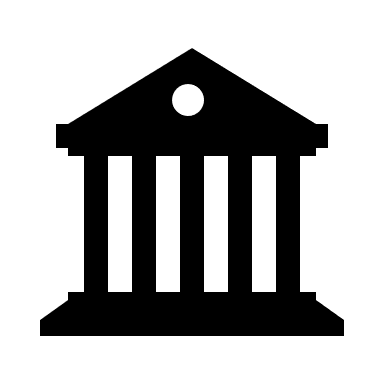 Federal Regulations
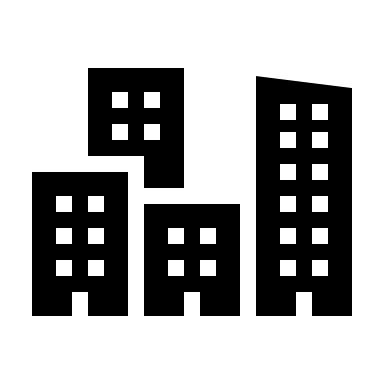 City Policies & Procedures
Levels of analysis
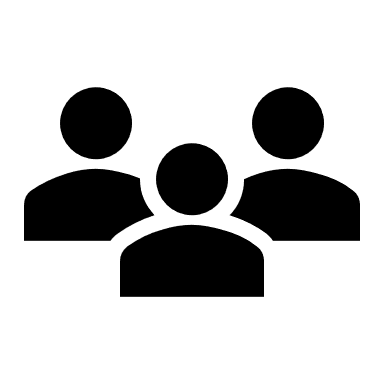 Program Needs
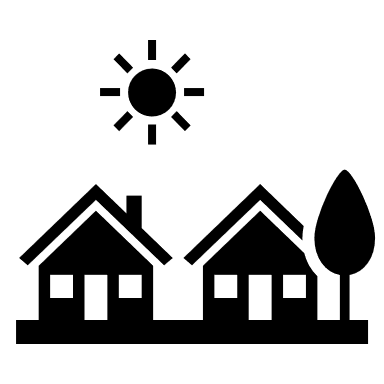 Community/Resident Needs
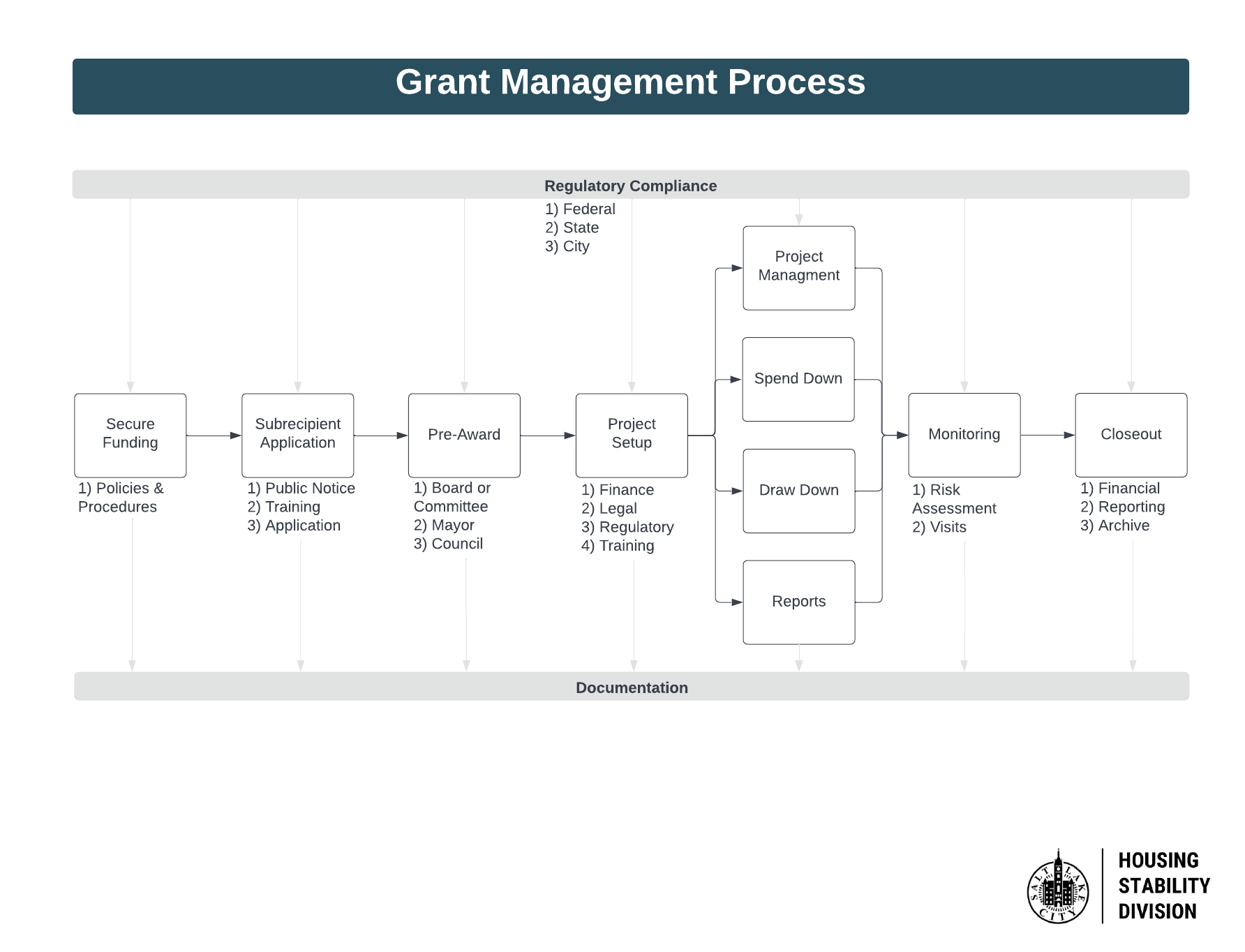 Workflow mapping
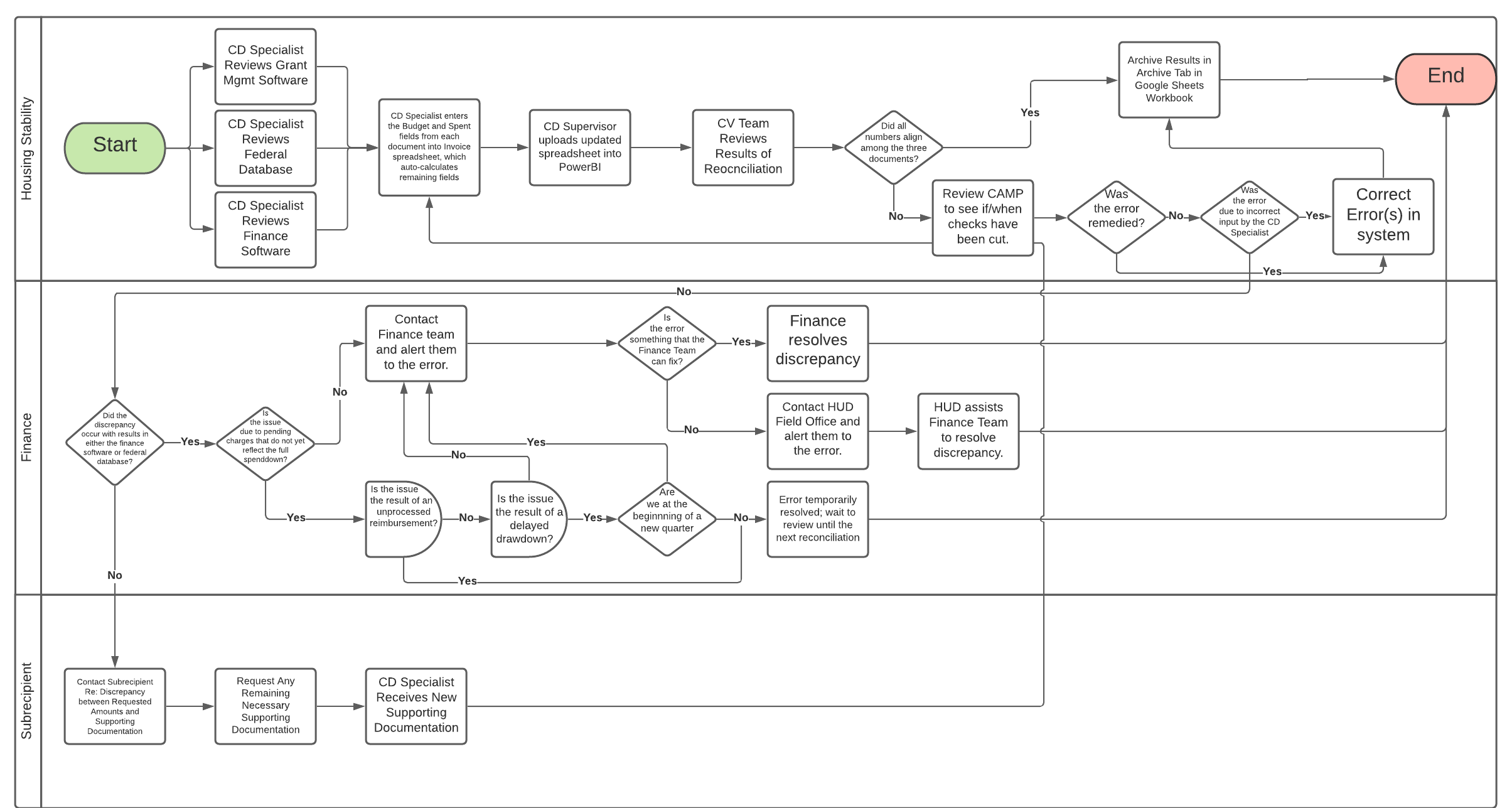 TASK Board
Update CDBG-CV PPR Tieback Statements
Coordinate with Salt Lake County
Review ESG-CV Spend Down Plan with Heather
Review New CV Waiver
Research CFRs
80% 
ESG-CV Spend Down Deadline
AL
KT
AL
KT
TD
TD
Review New CV Waiver
Review New CV Waiver
Review New CV Waiver
Review New CV Waiver
Vaccination Coordination
Quarterly Spend Down Deadline
Meet with HOPWA-CV Subgrantee
TD
KT
KT
TD
TD
TD
TD
KT
AL
CAPER Due
TD
Tools used
Trello to stay organized and task oriented
Lucid to create process mapping and flowcharts
Power BI for dashboards and data analysis
Canva for announcements, flyers and graphics
Dropbox for document sharing and collaboration
Microsoft Office Suite 
Regular one-on-ones and team meetings
Foster collaborative, opportunity-based environment
Regular opportunities for training
Outcomes
Robust policies and procedures
Ability to track and maintain expenses
Ongoing community partnerships
Ability to make data driven decisions
Additional grant funding
Proper capacity to administer funding & programs
Increased ability to retain knowledgeable staff
Residents and the community receive better access to more services
Empowered to move forward and expand
CONTACT INFORMATION
[Speaker Notes: Heather]